Муниципальное бюджетное дошкольное учреждение №21 г. Апатиты
«КАПЕЛЬКА»
проект
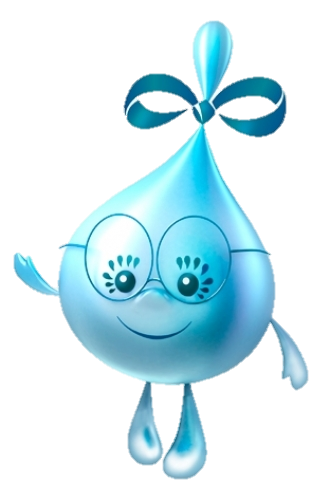 Воспитатели :
Баранова Н.Н.
Тип проекта: познавательно-исследовательский
Вид проекта: долгосрочный, групповой.
Возраст детей: 2-3 года
Участники проекта: дети, воспитатели, родители.
Цель: Формировать наблюдательность у детей младшего дошкольного возраста через игры с водой путем создания благоприятной обстановки.

Задачи:

Познакомить детей младшего дошкольного возраста с водой, ее значением и свойствами.
Развивать наблюдательность с помощью игр с водой.
Научить детей выполнять простейшие опыты, последовательно выполняя указания воспитателя.
Формирование познавательного интереса, обогащение словарного запаса.
Воспитание бережного, осознано правильного отношения к воде, как источнику жизни на земле.
Водопад, водопадКапли в стороны летятВот так чудо водопад,Удивляет всех ребят!
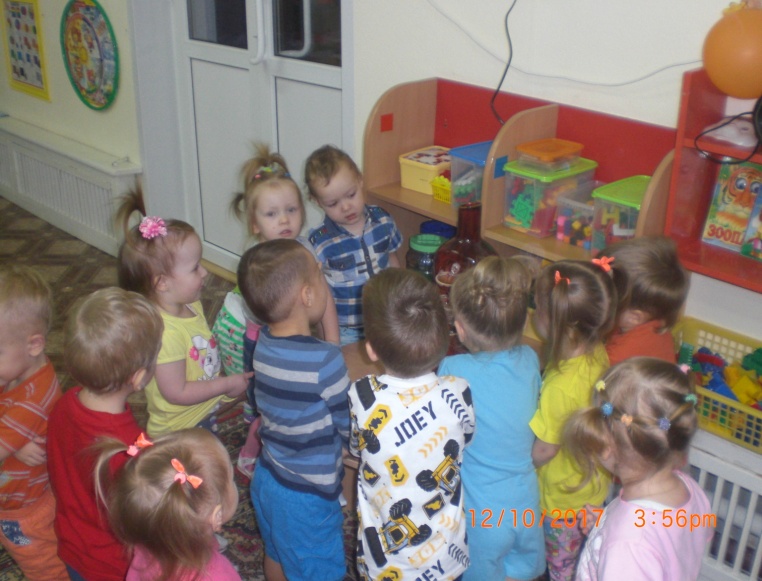 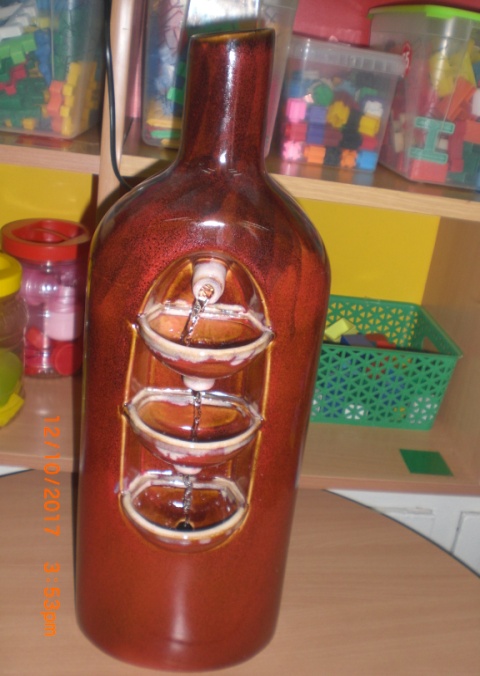 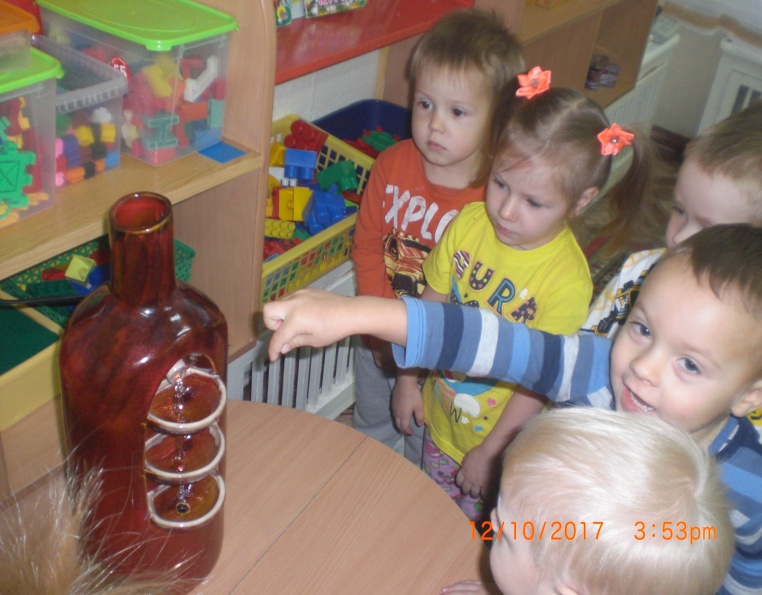 Будет синий пар сейчас ,                Подниматься выше нас!
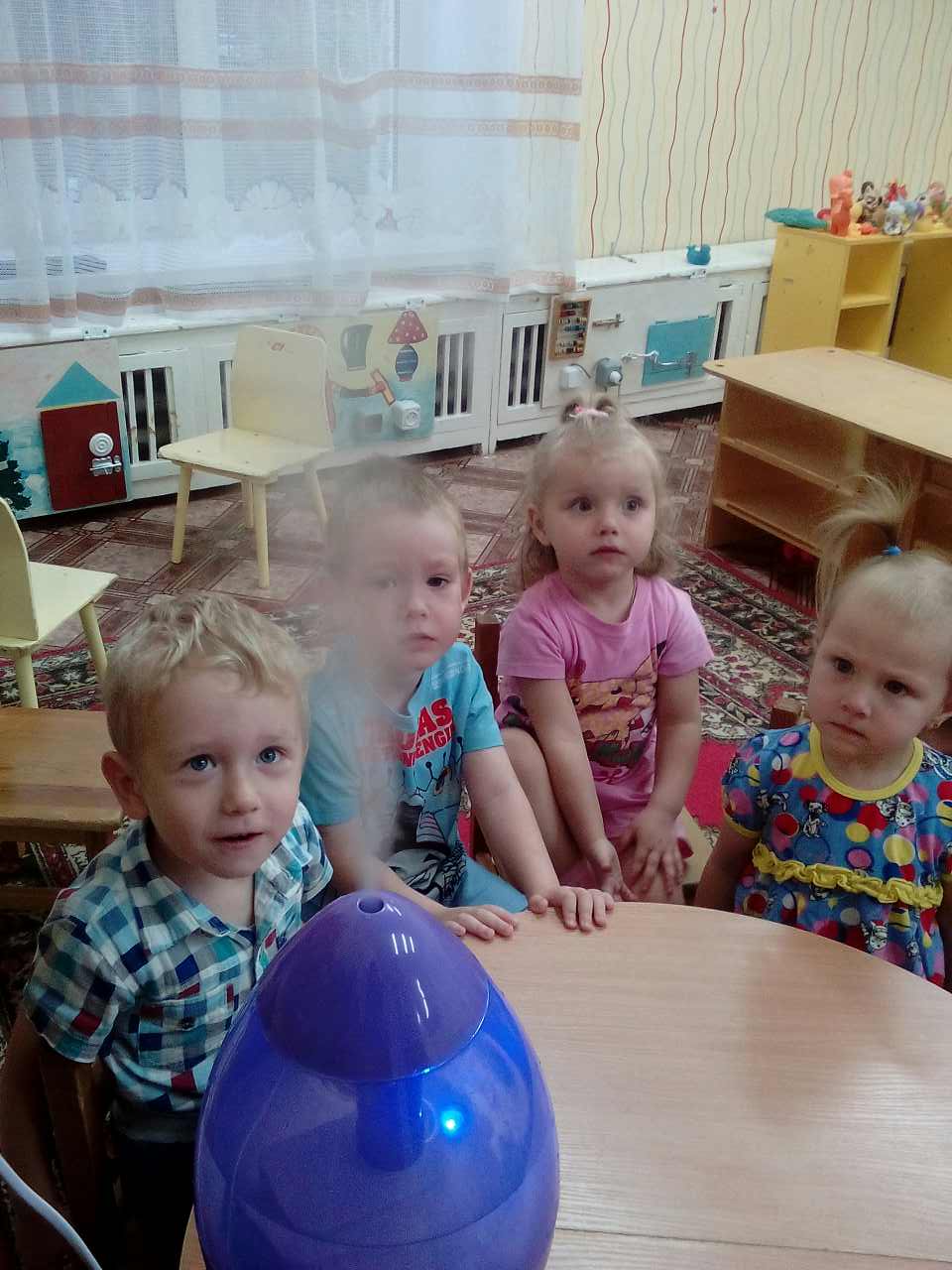 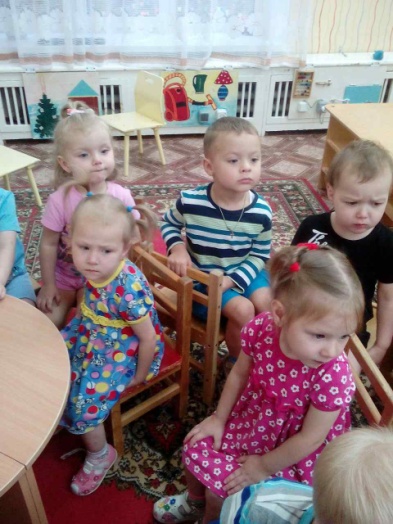 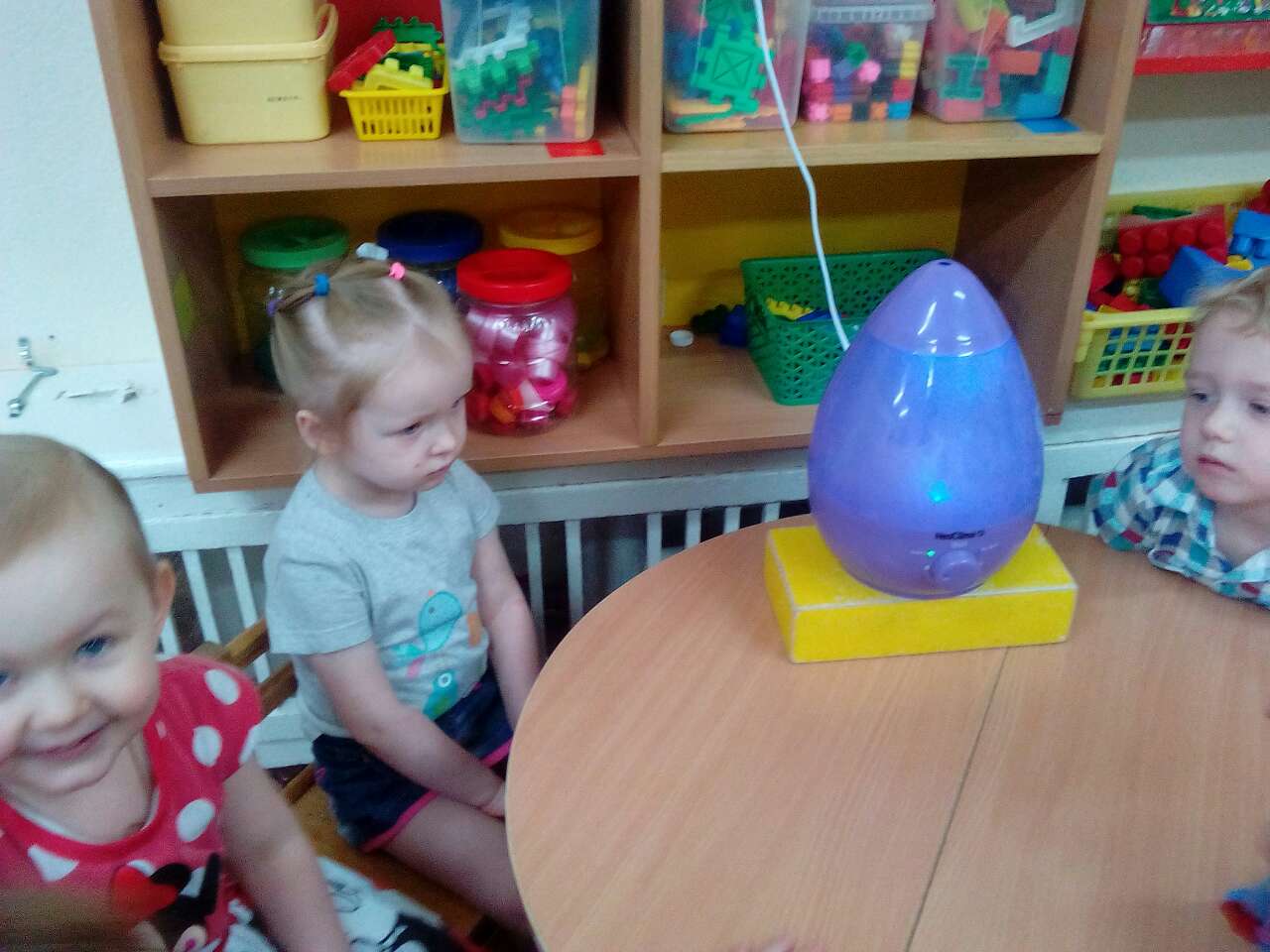 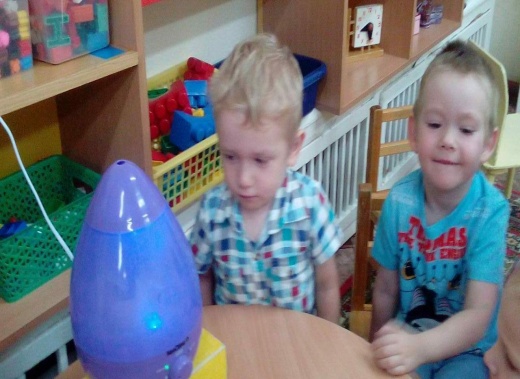 Наша кукла не купалась,Очень сильно измараласьБудем куклу мы купатьИ мочалкой отмывать!
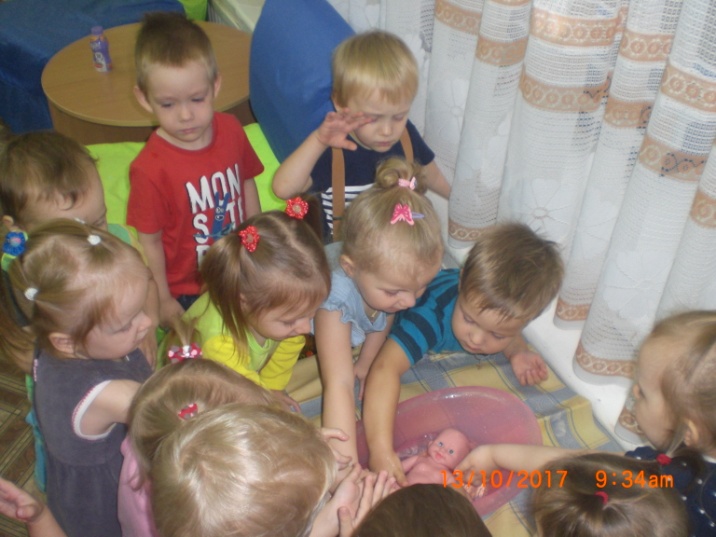 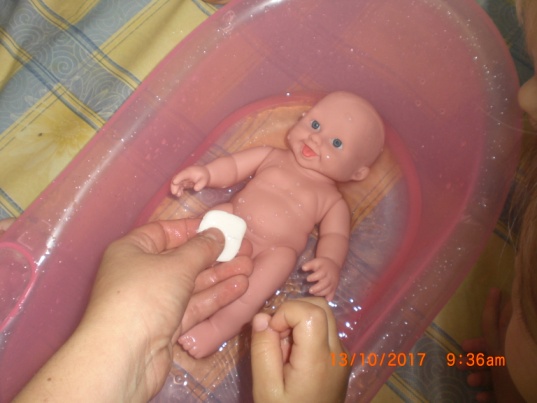 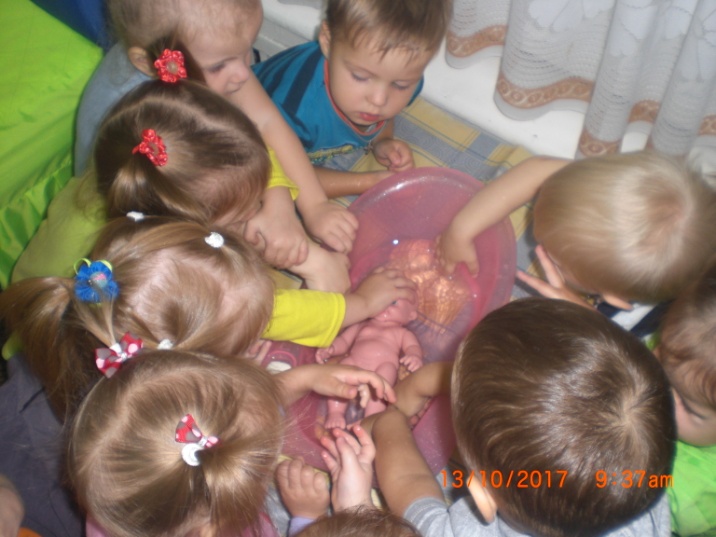 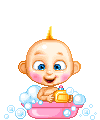 Будем рыбку мы ловить                                                         И уху потом варить!
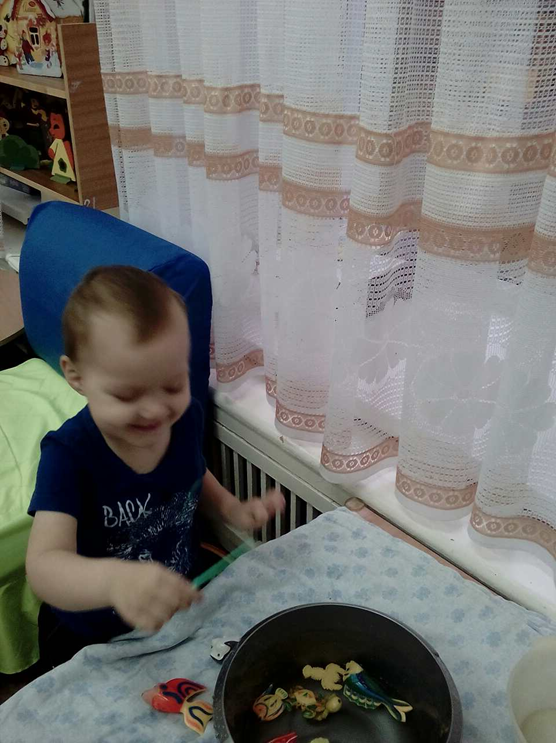 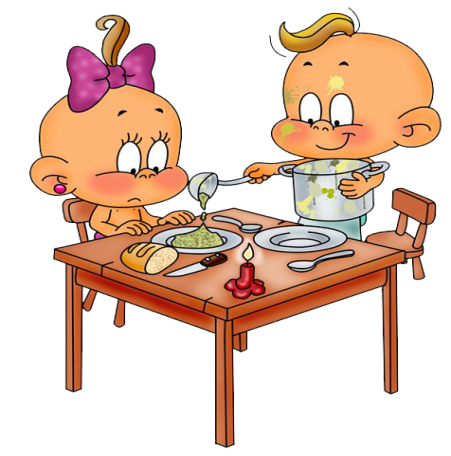 «Ветер по морю гуляет                                        И кораблик  подгоняет»…
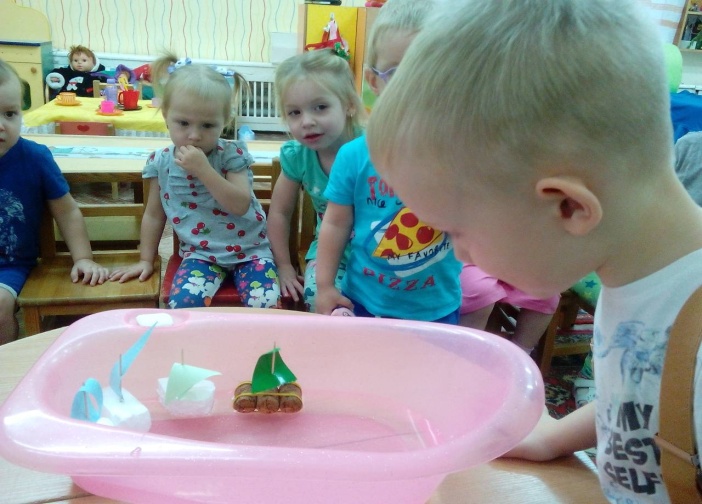 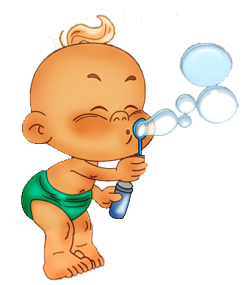 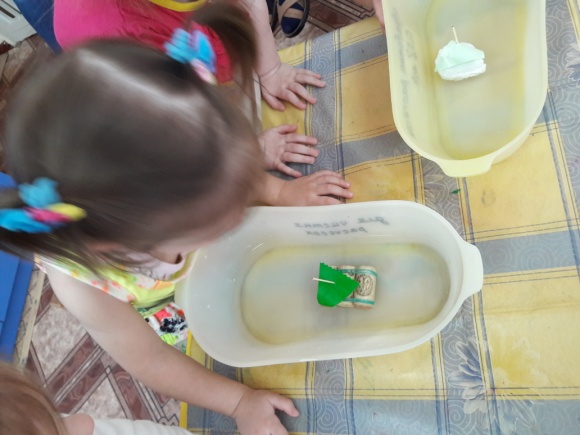 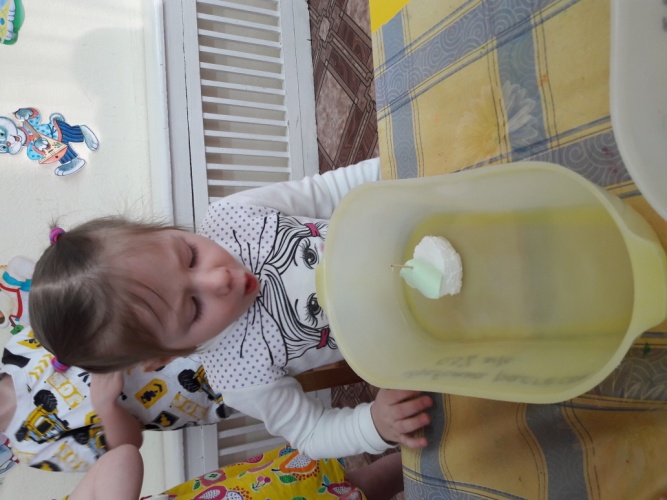 Строим дружно горку мы,Пусть стоит здесь до весны!
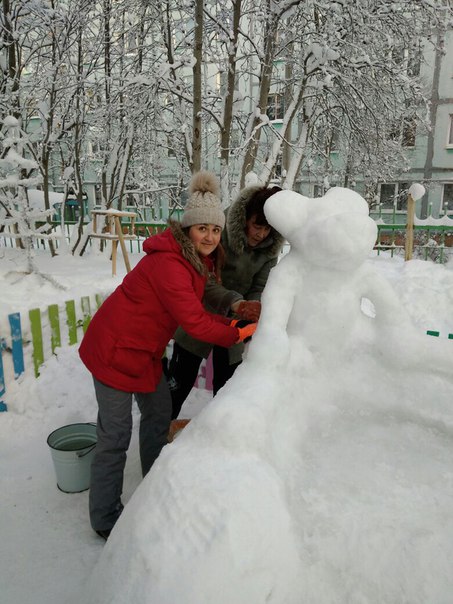 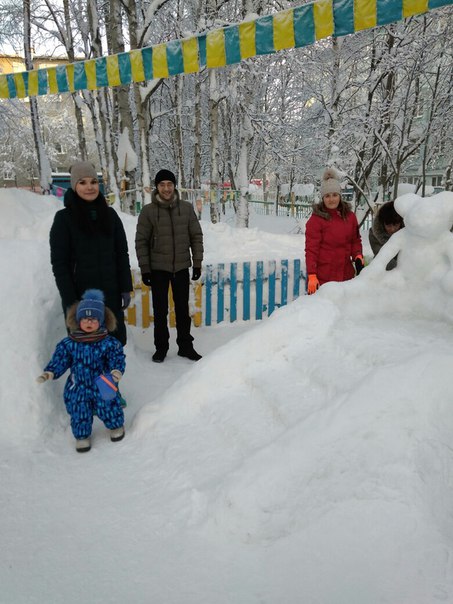 С папой очень мы дружны,И дела наши важны!
В зоопарк наш все идут,Звери здесь у нас живут!
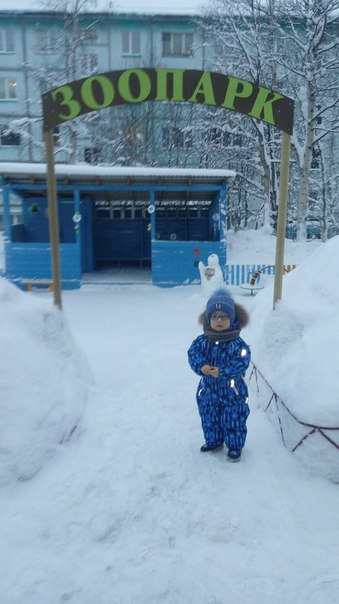 Посижу у кенгуру И на деток погляжу…
Даже снежная семья,На участок к нам пришла!
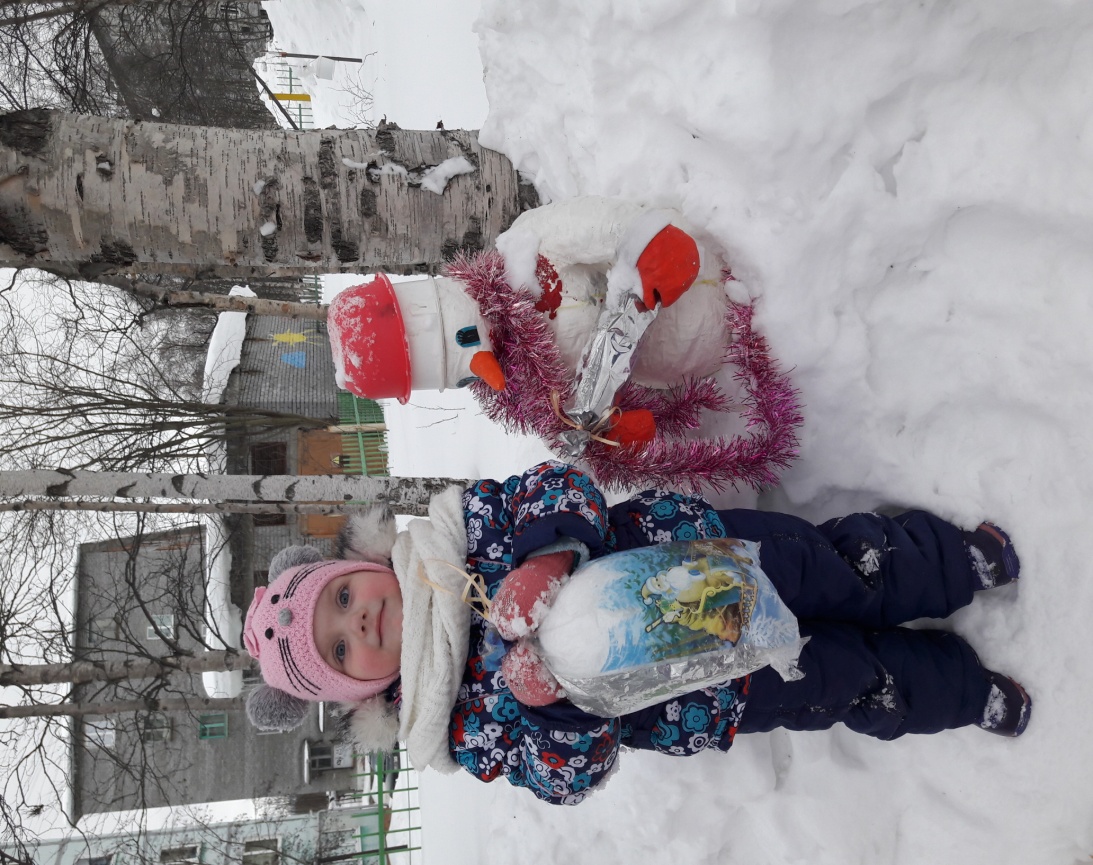 Белый мишка есть у нас,Покатаюсь я сейчас.
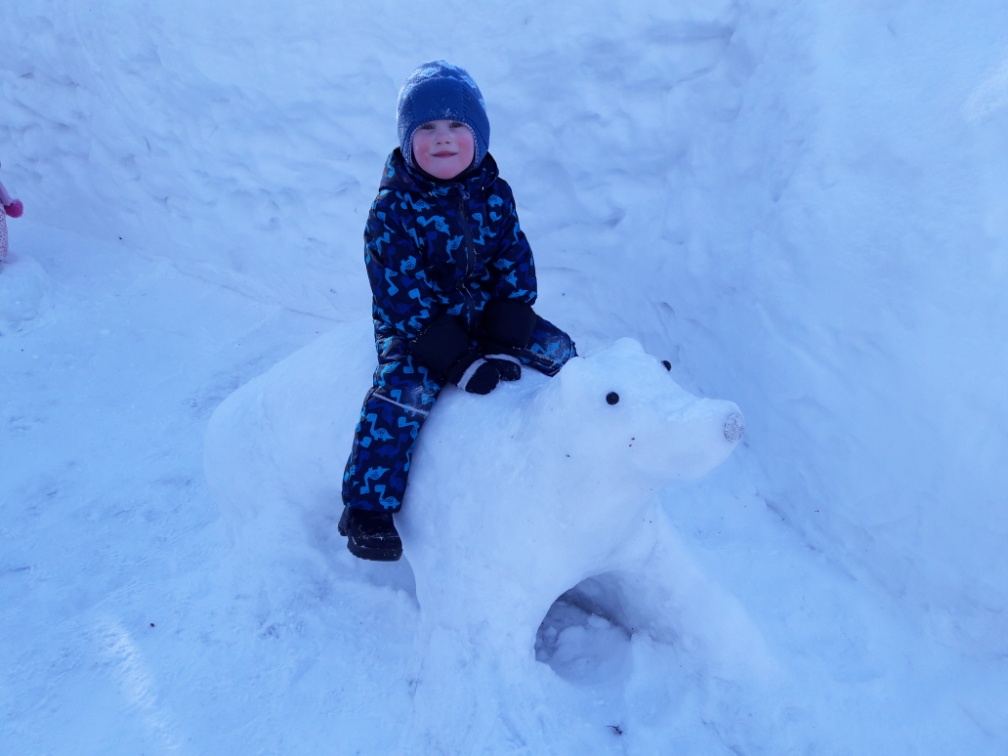 Я лисенка пожалею,Обниму его – согрею!
Я жирафа не боюсь,На жирафе я помчусь!
Наш огромный, добрый слон,Всех ребяток любит он!
Пингвиненок всех вас ждетИ привет большой вам шлет!
Очень добрая змея,Посидеть успею я.
Мы сосульки собираем,Весну красную встречаем…
ЗА ВНИМАНИЕ!